ID card issued on the spot with pre printed unique ID no. (bar code)
Visit household
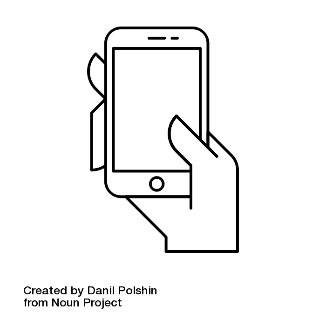 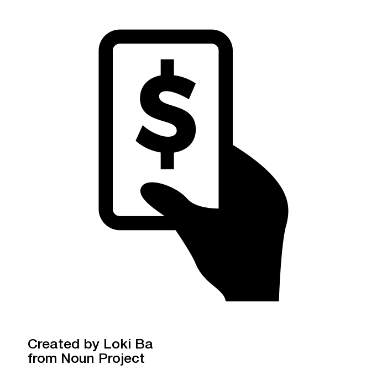 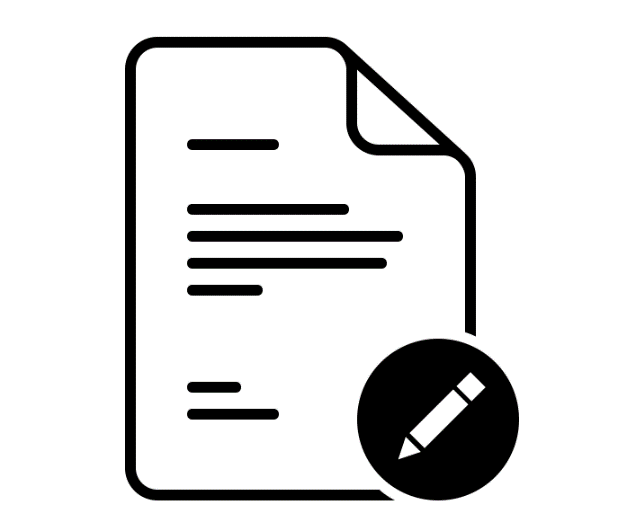 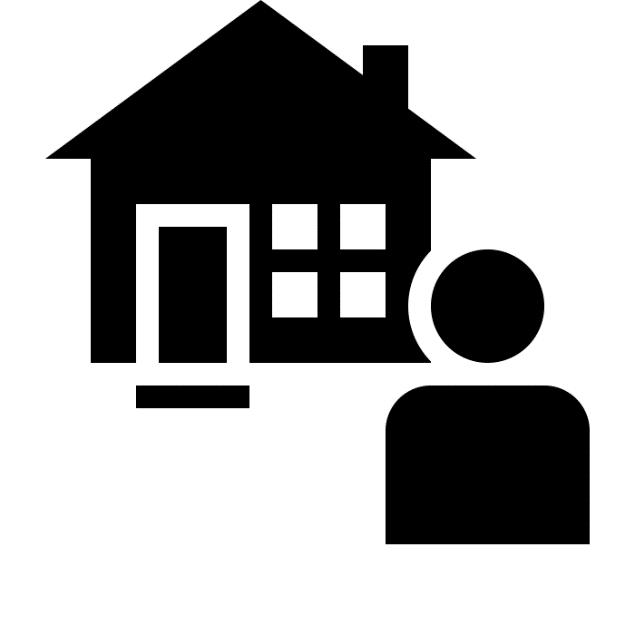 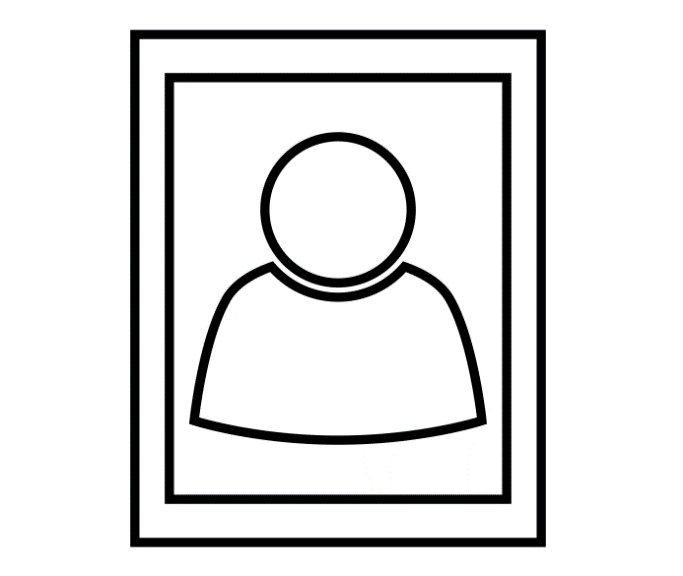 Inform, advise and convince
Collect contribution amount (mobile payment), personal data and capture photo)
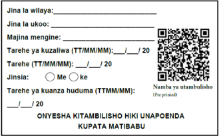 [Speaker Notes: Approaching clients and enrolling
A key question – when is policy activated/coverage started?
Financial transaction – norm, accounting requirement]
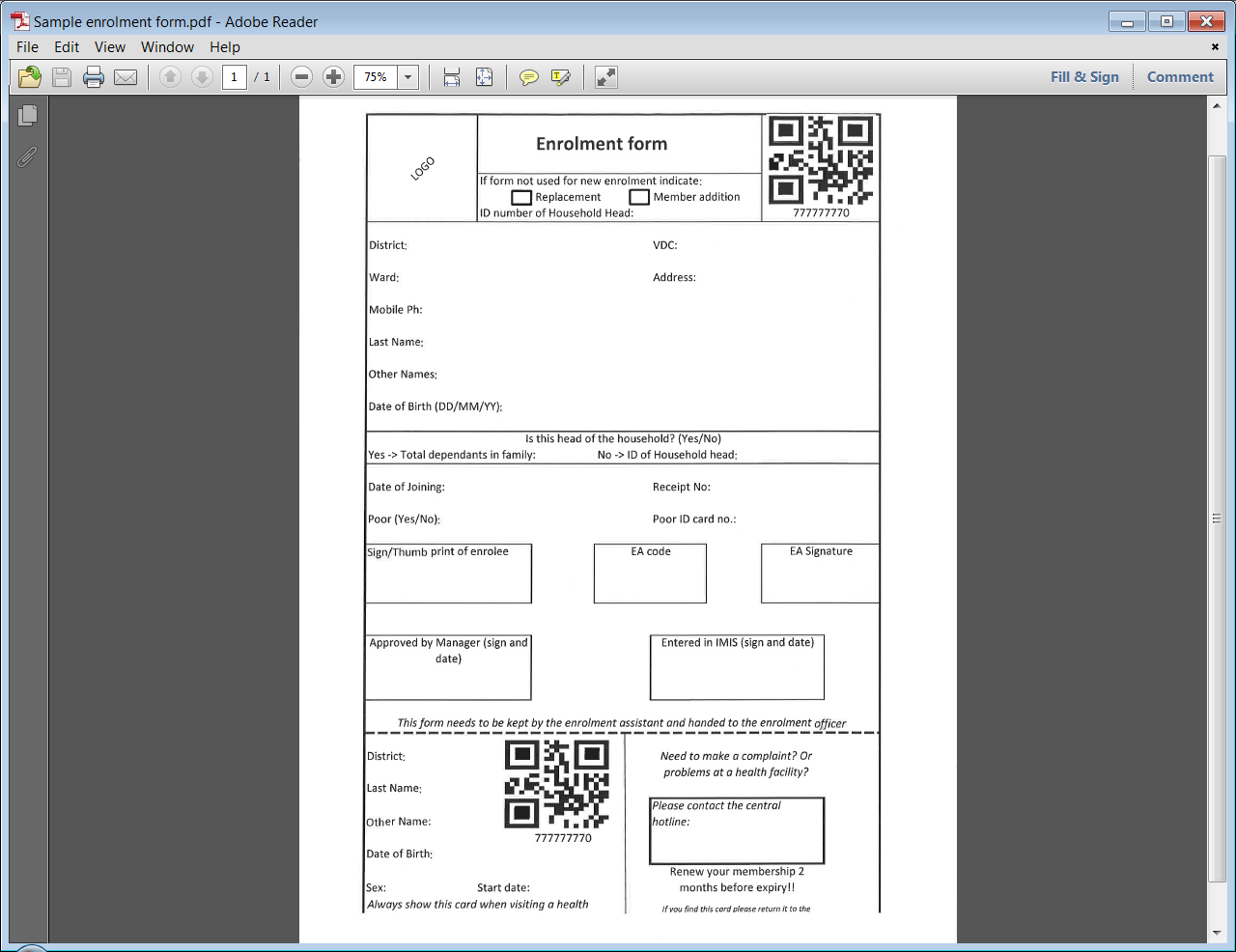 Sample enrolment form turned into an insurance card
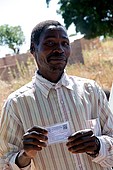 Tear, fold, place inside cold lamination
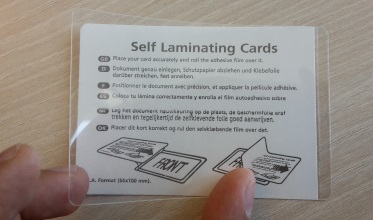 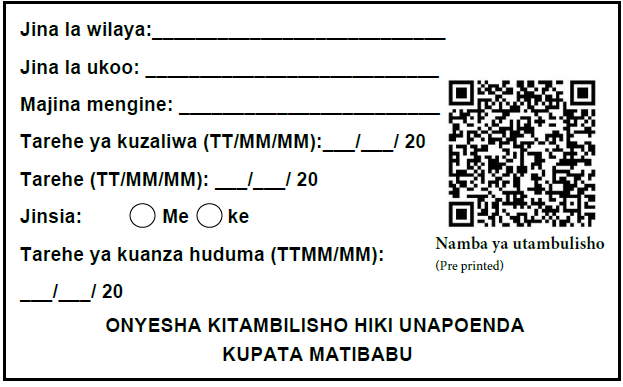 Tear here